Dì                kè:      Wèn  Hǎo 第一课：问好 	Lesson One:  Greetings
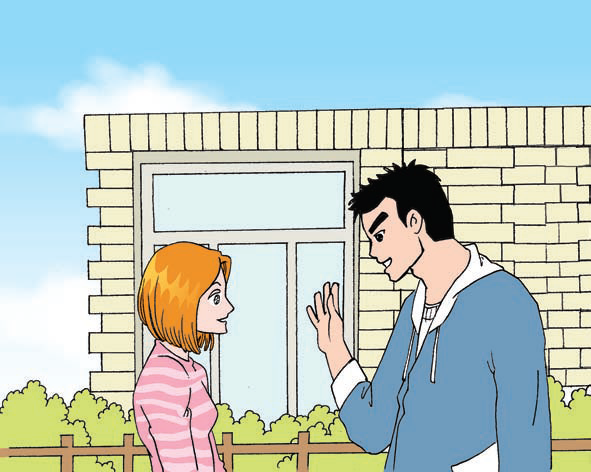 Dì               kè:              Jiā   Tíng第二课：家庭 Lesson Two:  Family
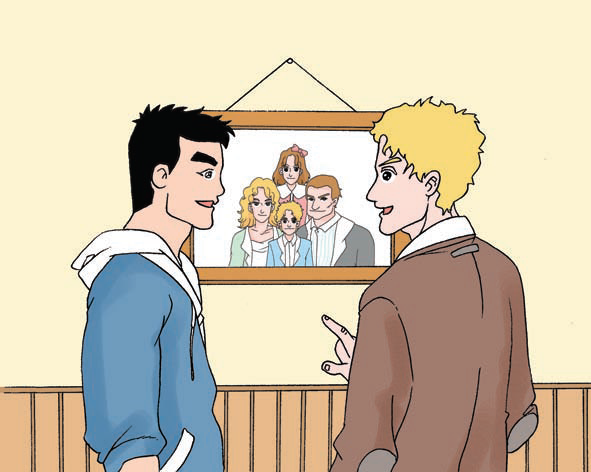 Dì               kè:              Jiā   Tíng第二课：家庭 Lesson Two:  Family
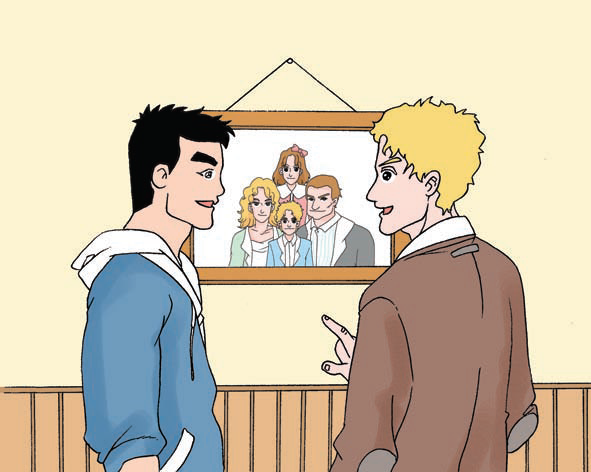 Dì             kè:             rì     qí     hé   shí   jiān第三课：日期和时间 Lesson Three: Date and Time
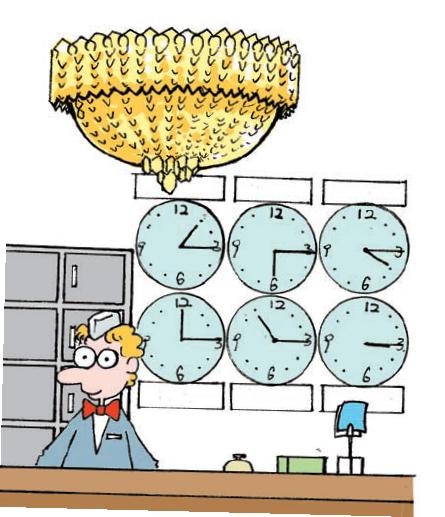 Dì                kè:            ài   hào 第四课：爱好 Lesson Four: Hobbies
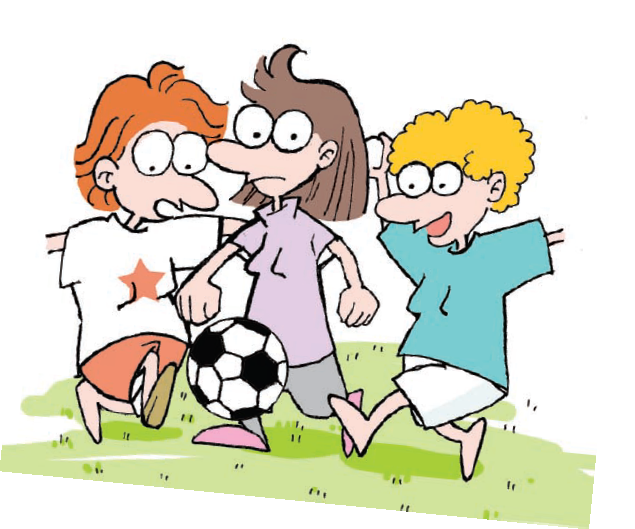 Dì               kè:            kàn   péng yǒu 第五课：看朋友 Lesson Five: Visiting Friends
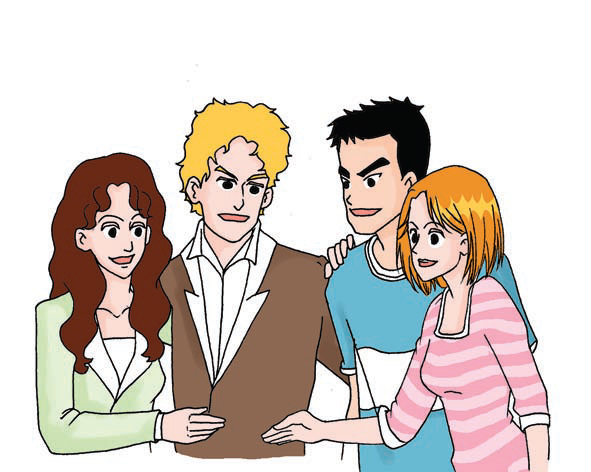 Dì             kè:        yuē   shí    jiān 第六课：约时间 Lesson Six: Making Appointments
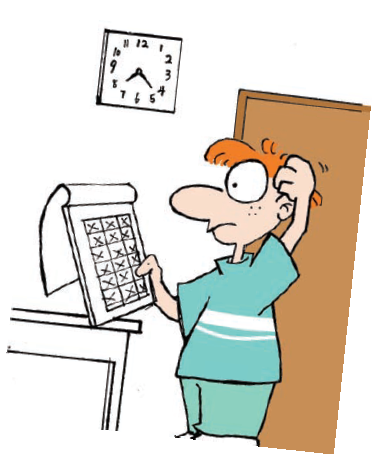 Dì            kè:         xué zhōng wén 第七课：学中文 Lesson Seven: Studying Chinese
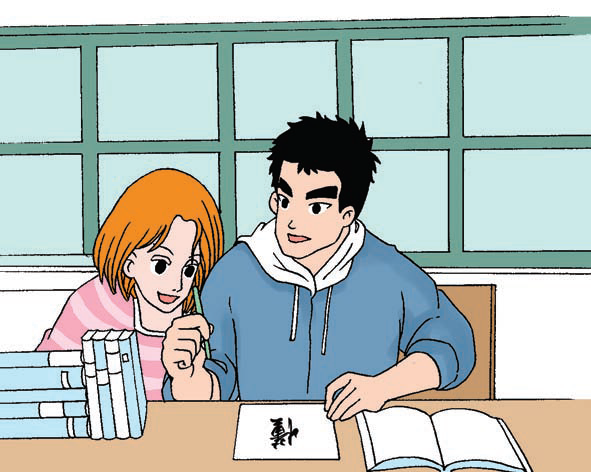 Dì           kè:      xué xiào shēng huó 第八课：学校生活 Lesson Eight: School Life
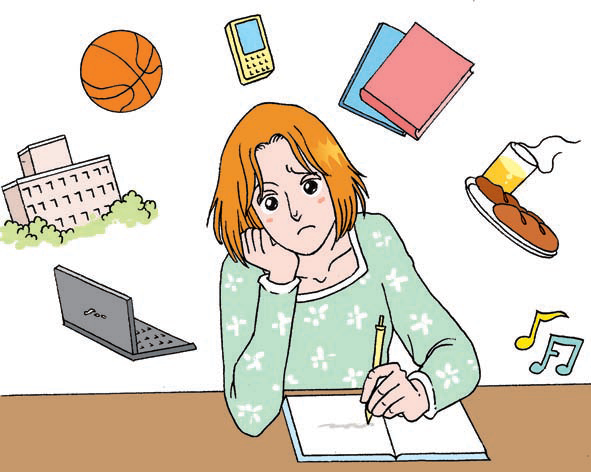 Dì           kè:      xué xiào shēng huó 第八课：学校生活 Lesson Eight: School Life
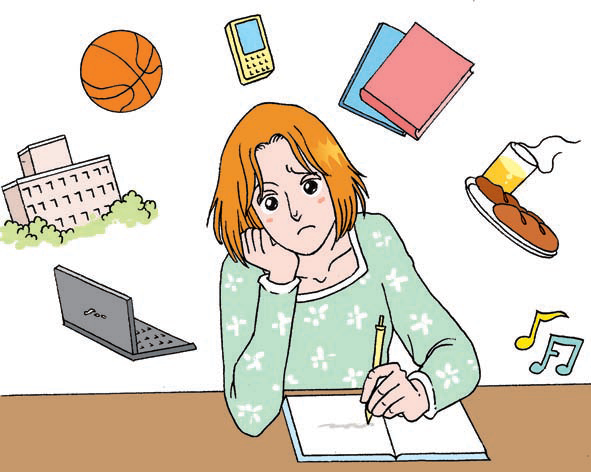 Dì            kè:        mǎi dōng xi 第九课：买东西 Lesson Nine: Shopping
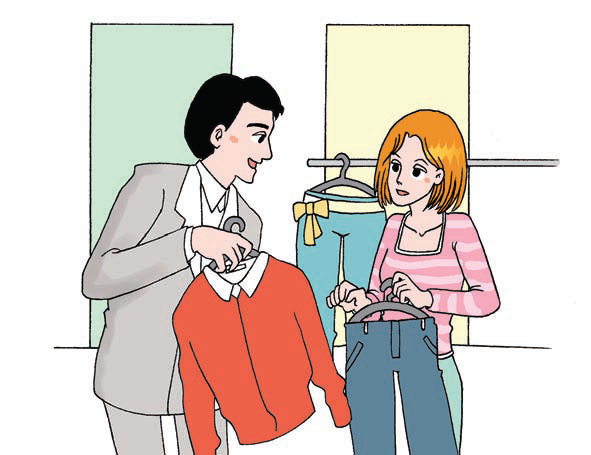 Dì          kè:      jiāo tōng 第十课：交通 Lesson Ten:  Transportation
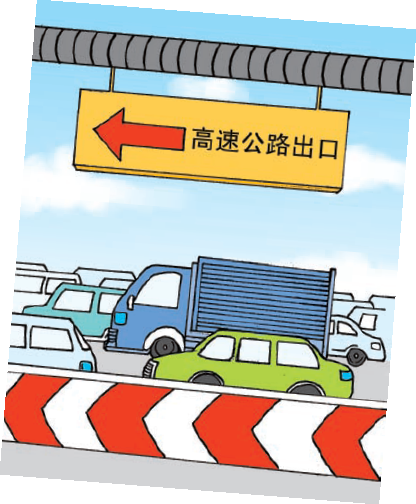 Dì                     kè:          Tán Tiān Qì 第十一课：谈天气 Lesson Eleven:  Talking about the Weather
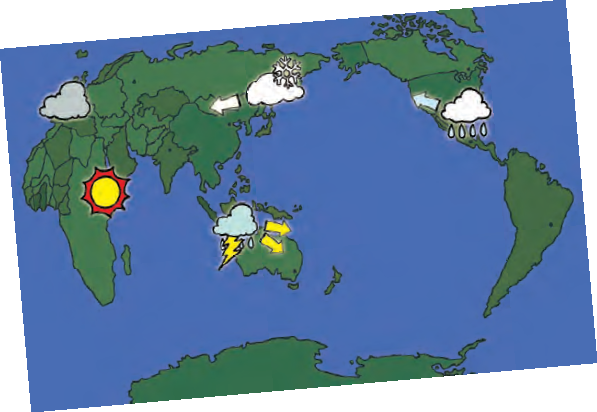 Dì                kè:       Chī Fàn 第十二课：吃饭 Lesson Twelve:  Dining
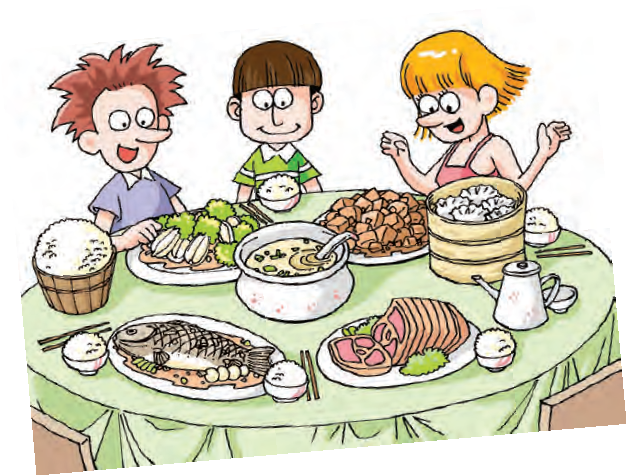 Dì                kè:       Wèn lù 第十三课：问路 Lesson Thirteen:  Asking Directions
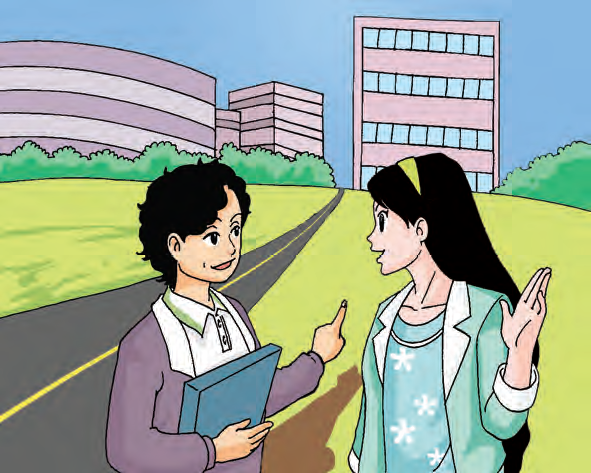 Dì                   kè:        shēng rì pài duì 第十四课：生日派对 Lesson Fourteen: Birthday Party
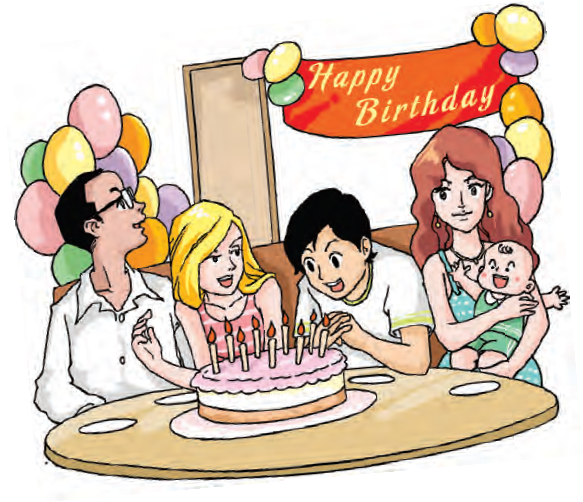 Dì               kè:              Jiā   Tíng第二课：家庭 Lesson Two:  Family
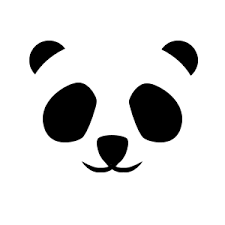 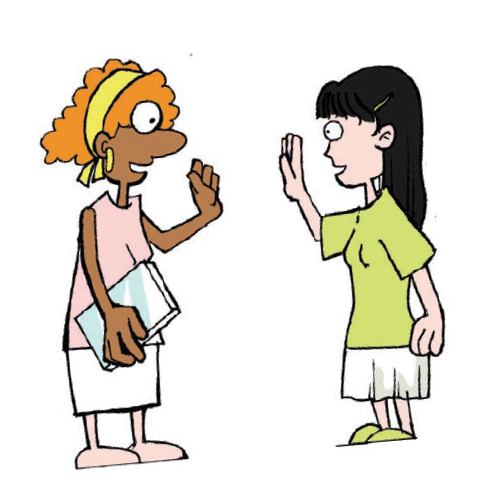 IC 教科书中的角色 The Characters in Your Textbook
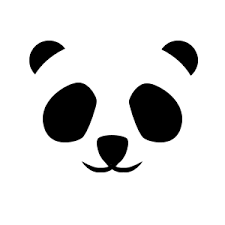 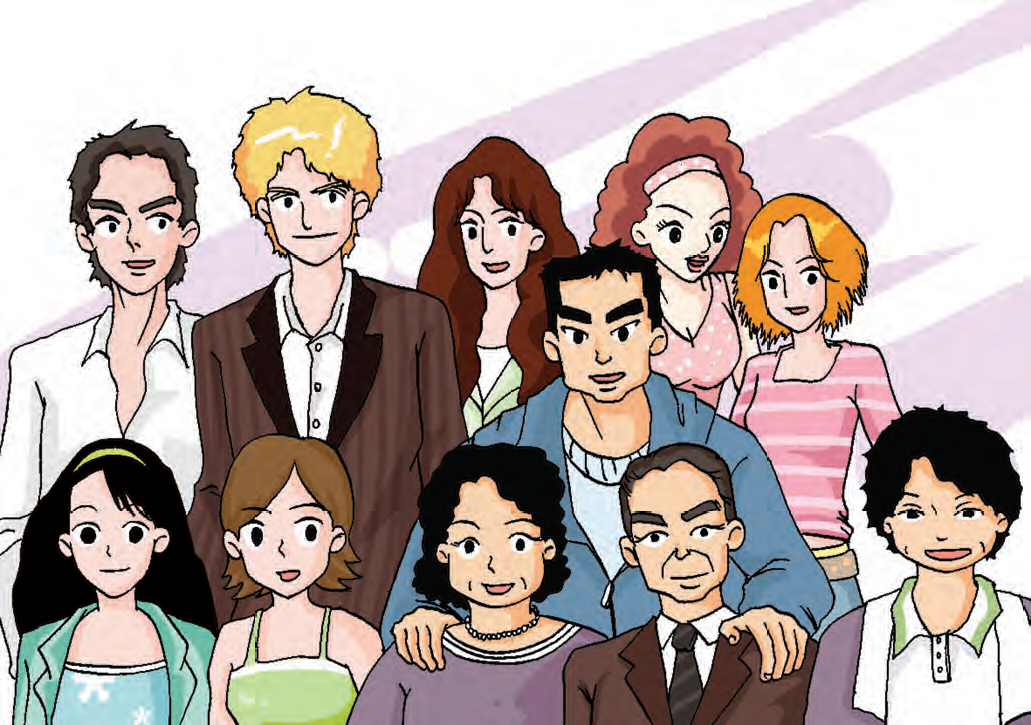 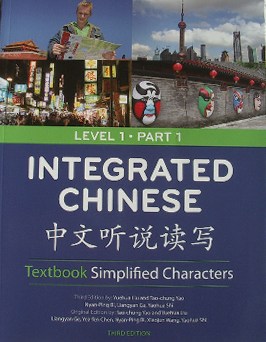 Integrated Chinese
Level One 	Part 1
Dì                   kè:          Wèn  Hǎo 第一课：问好 Lesson One:  Greetings
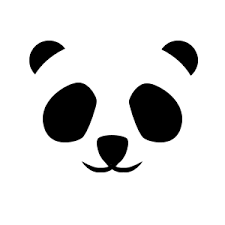 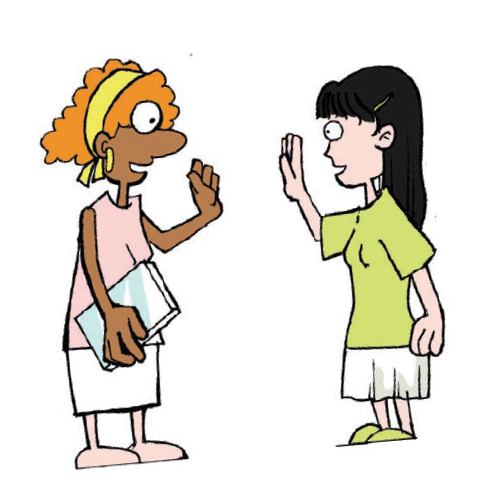 Duì  huà                     Hù xiāng wèn hòu 对话一：互相问候 Exchange Greetings
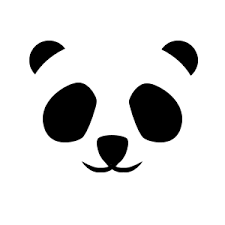 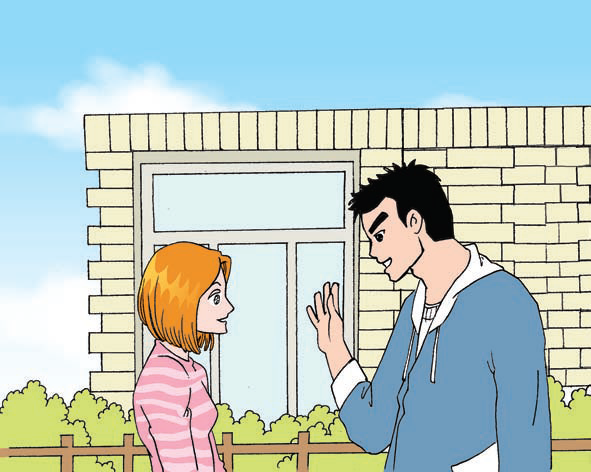 Duì  huà                    Wèn  bié   rén  de    guó   jí 对话二：问別人的国籍 Ask Someone’s Nationality
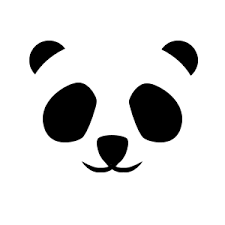 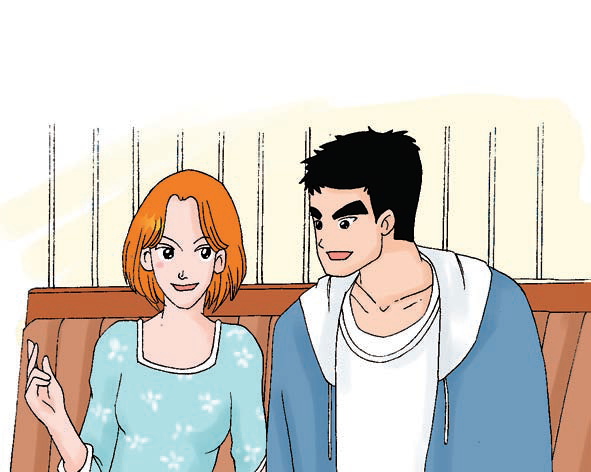 Dì                   kè:          Wèn  Hǎo 第一课：问好 Lesson One:  Greetings
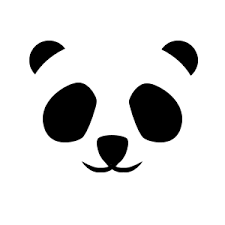 LEARNING OBJECTIVES:
In this lesson, you will learn to use Chinese to
Exchange basic greetings.
Request a person’s last name and full name and provide your own.
Determine whether someone is a teacher or a student.
Ascertain someone’s nationality.
Dì             kè:          Wèn  Hǎo 第一课：问好 Lesson One:  Greetings
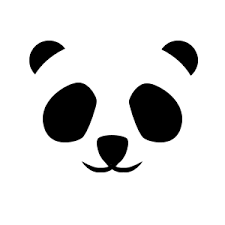 Forms & Accuracy:
 1. The Verb 姓 (xìng)
 2. Questions Ending with 呢 (ne)
 3. The Verb 叫 (jiào)
 4. The Verb 是 (shì)
 5. Questions Ending with 吗 (ma)
 6. The Negative Adverb 不 (bù)
 7. The Adverb 也 (yě)
Dì               kè:              Jiā   Tíng第二课：家庭 Lesson Two:  Family
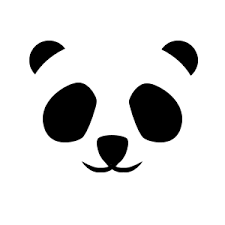 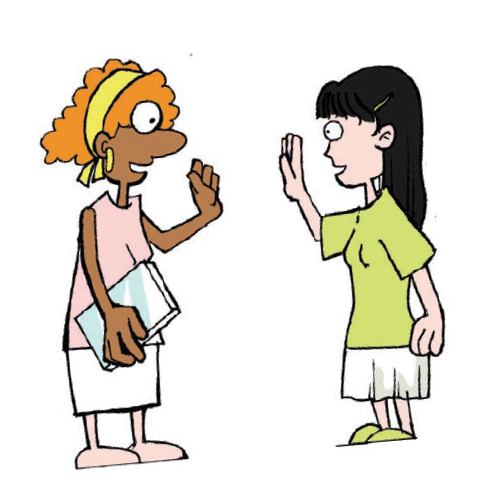 Duì  huà                 Kàn yī  zhāng jiā tíng zhào 对话一：看一张家庭照 Looking at A Family Photo
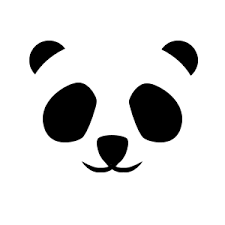 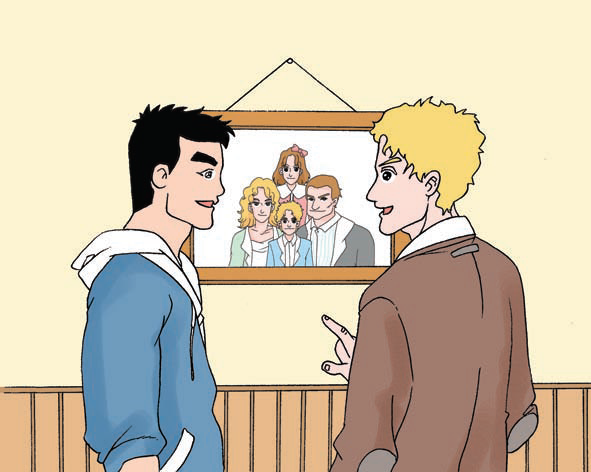 Duì  huà                    Wèn guān yú   bié   rén  de     jiā  tíng
对话二：问关于別人的家庭 
		        Asking about Someone’s Family
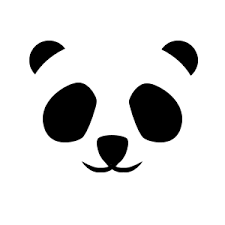 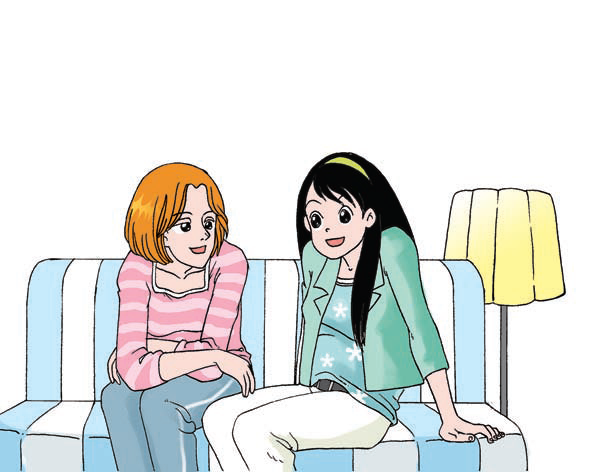 Dì               kè:              Jiā   Tíng第二课：家庭 Lesson Two:  Family
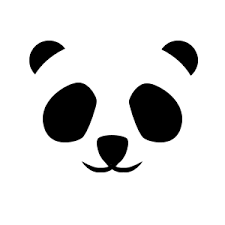 LEARNING OBJECTIVES:
In this lesson, you will learn to use Chinese to
Employ basic kinship terms;
Describe a family photo;
Ask about someone’s profession;
Say some common professions.
Dì               kè:              Jiā   Tíng第二课：家庭 Lesson Two:  Family
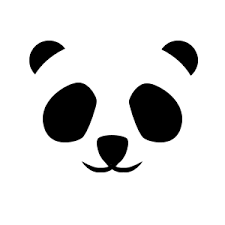 Forms & Accuracy:
 1. The Particle 的 (de) (I)
 2. Measure Words (I)
 3. Question Pronouns
 4. 有 (yǒu) in the sense of "to Have" or "to Possess"
 5. 有 (yǒu) in the sense of “to Exist”
 6. The Usage of 二 (èr) and 两 (liǎng)
 7. The Adverb 都 (dōu)
Dì             kè:             rì     qí     hé   shí   jiān第三课：日期和时间 Lesson Three: Date and Time
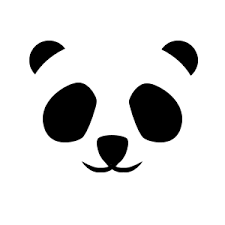 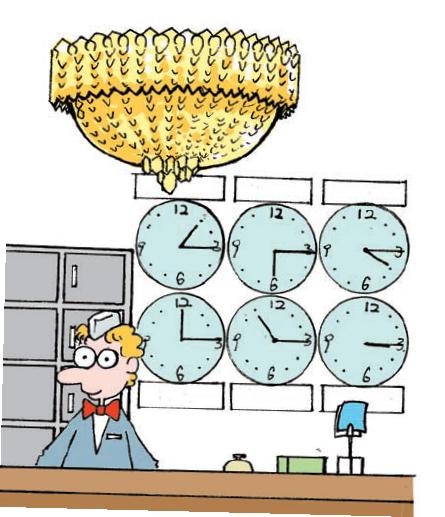 Duì  huà                     Qǐng rén chī    fàn wèi           tā/tā        qìng shēng对话一：请人吃饭为他／她庆生                                   Taking Someone Out to Eat on His/Her Birthday
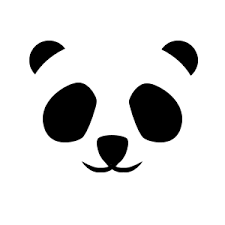 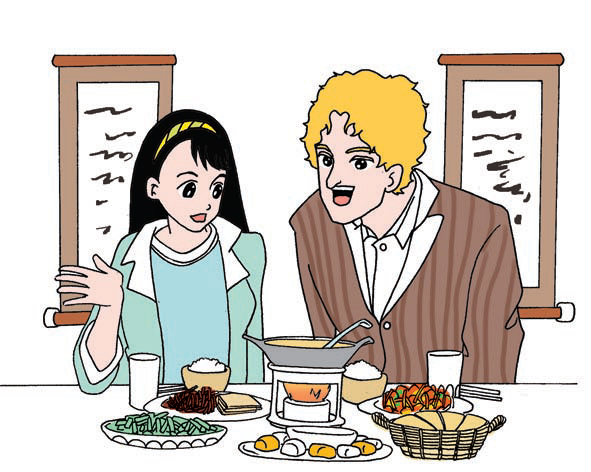 Duì  huà                     Yāo  qǐng bié   rén  chī wǎn   fàn 对话二：邀请别人吃晚饭                                   Invite Someone to Dinner
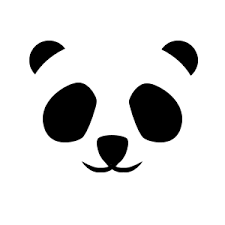 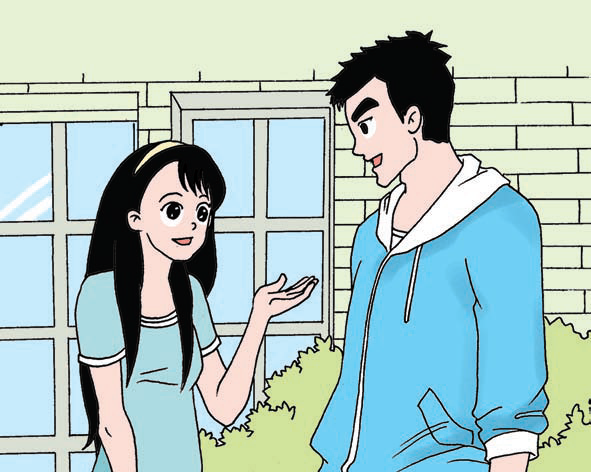 Dì             kè:             rì     qí     hé   shí   jiān第三课：日期和时间 Lesson Three: Date and Time
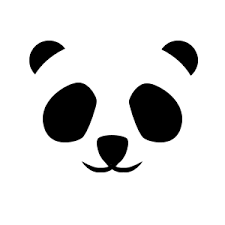 LEARNING OBJECTIVES:
In this lesson, you will learn to use Chinese to
Tell and speak about time and dates;
Talk about one’s age and birthday;
Invite someone to dinner;
Arrange a dinner date.
Dì             kè:             rì     qí     hé   shí   jiān第三课：日期和时间 Lesson Three: Date and Time
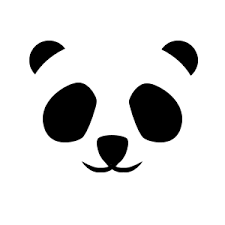 Forms & Accuracy:
1.  Numbers (0, 1–100)
2.  Dates and Time
3.  Pronouns as Modifiers and the Usage of the Particle 的 (de)  (II)
4.  The Sentence Structure of 我请你吃饭 (Wǒ qǐng nǐchī fàn)
5.  Alternative Questions
6.  Affirmative + Negative (A-not-A) Questions (I)
7.  The Adverb 还 (hái)
Dì                   kè:            ài   hào 第四课：爱好 Lesson Four: Hobbies
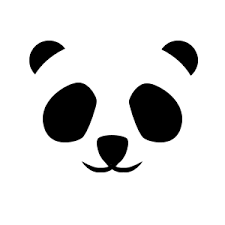 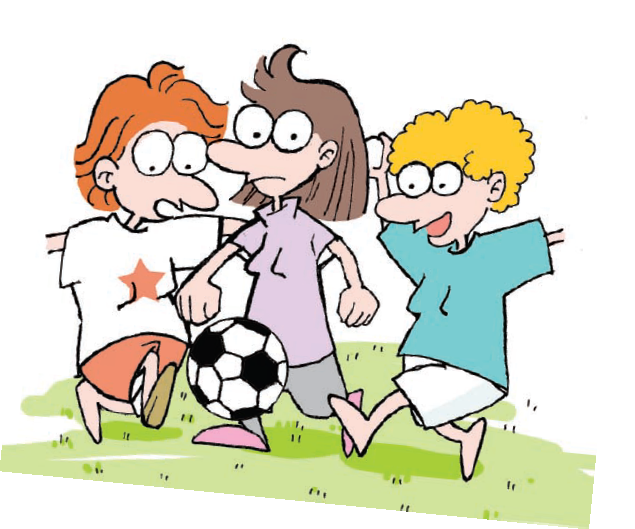 Duì  huà                    Tán  xìng qù对话一：谈兴趣 Talking About Hobbies
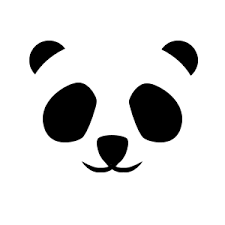 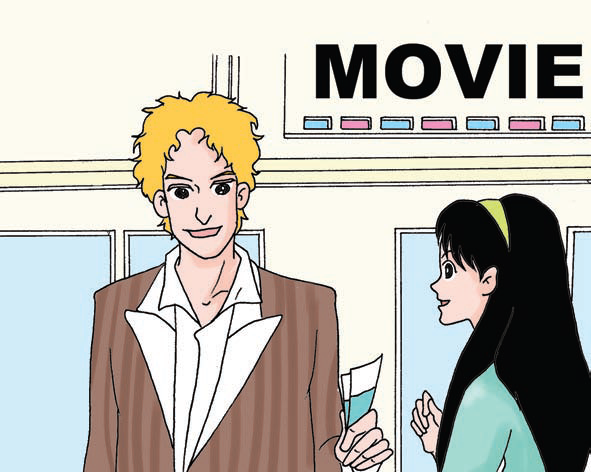 Duì  huà                    Tán  xìng qù对话二：你想打球吗？Would you like to play ball?
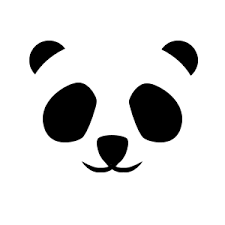 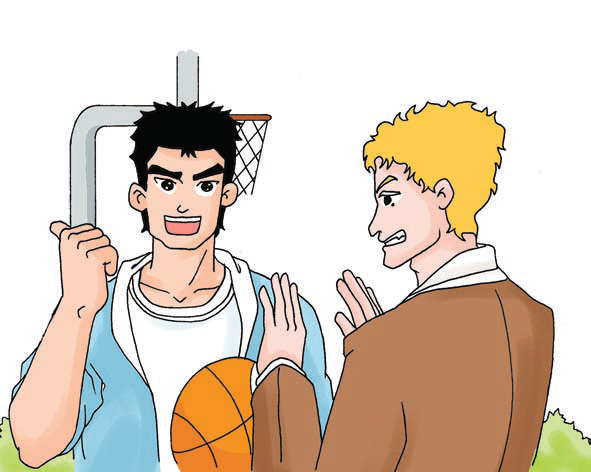 Dì                   kè:            ài   hào 第四课：爱好 Lesson Four: Hobbies
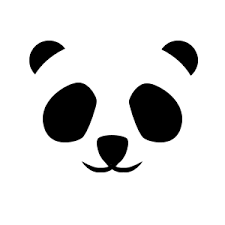 LEARNING OBJECTIVES:
In this lesson, you will learn to use Chinese to
Say and write the terms for basic personal hobbies;
Ask about someone’s hobbies;
Ask friends out to see a movie;
Set up plans for the weekend.
Dì                   kè:            ài   hào 第四课：爱好 Lesson Four: Hobbies
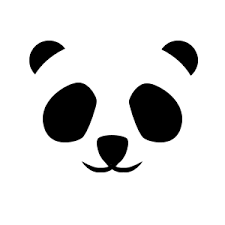 Forms & Accuracy:
 1. Word Order in Chinese
 2. Affirmative + Negative (A-not-A) Questions (II)
 3. The Conjunction 那（么）[nà (me)]
 4. 去 (qù) + Action
 5. Questions with 好吗 (hǎo ma)
 6. The Modal Verb 想 (xiǎng)
 7. Verb + Object as a Detachable Compound
Dì                   kè:          kàn   péng yǒu 第五课：看朋友 Lesson Five: Visiting Friends
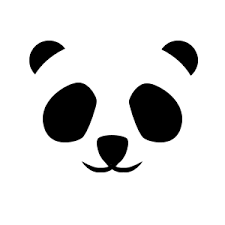 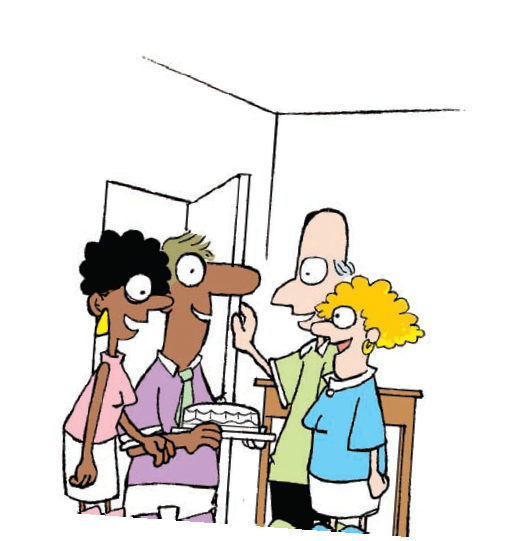 Duì  huà                 Cānjiā s  hēngrì   pàiduì 对话一：拜访朋友的家 Visiting A Friend’s House
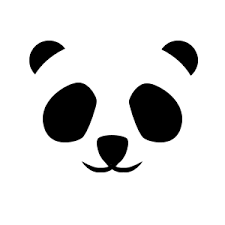 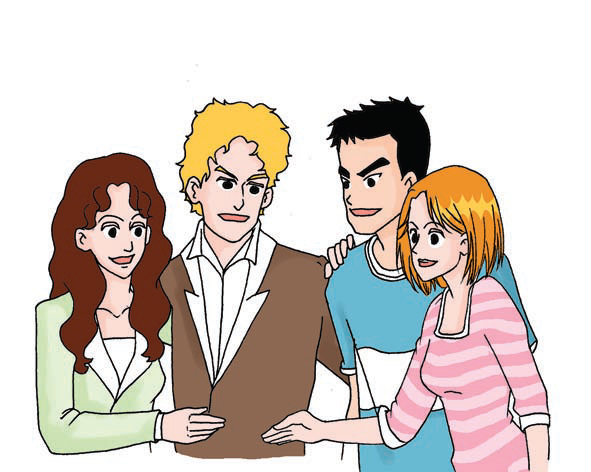 Xùshù wén       Bàifǎng péngyǒu de jiā       Narrative （二）叙述文：拜访朋友的家  Visiting A Friend’s House
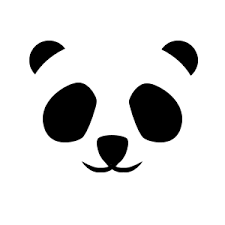 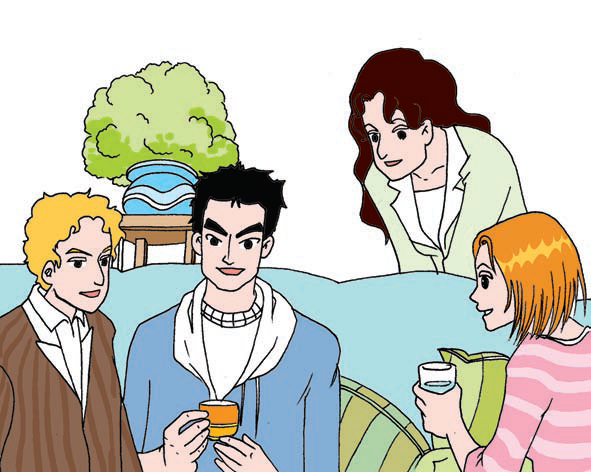 Dì                   kè:          kàn   péng yǒu 第五课：看朋友 Lesson Five: Visiting Friends
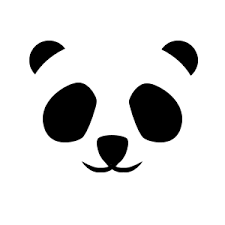 LEARNING OBJECTIVES:
In this lesson, you will learn to use Chinese to
Welcome a visitor;
Introduce one person to another;
Compliment someone on his/her house;
Ask for beverages as a guest at someone else’s place;
Offer beverages to a visitor;
Briefly y describe a visit to a friend’s place.
Dì                   kè:          kàn   péng yǒu 第五课：看朋友 Lesson Five: Visiting Friends
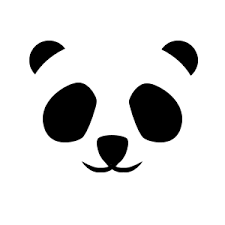 Forms & Accuracy:
 1. 一下 (yí xià) and (一)点儿(yìdiǎnr) Moderating the Tone of Voice
 2. Adjectives as Predicates
 3. The Preposition 在 (zài)
 4. The Particle 吧 (ba)
 5. The Particle 了 (le) (I)
 6. The Adverb 才 (cái)
Dì                kè:           yuē   shí    jiān 第六课：约时间 Lesson Six: Making Appointments
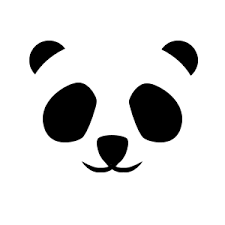 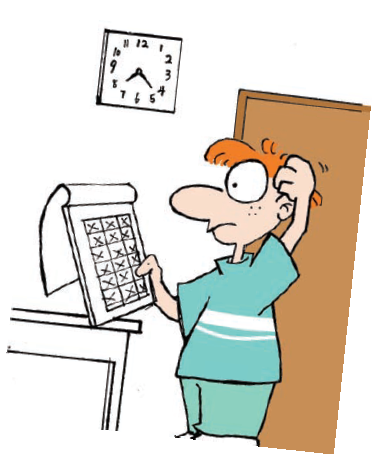 Duì  huà                 gěi   lǎo  shī  dǎ diàn huà 对话一：给老师打电话 Calling One’s Teacher
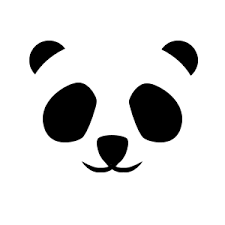 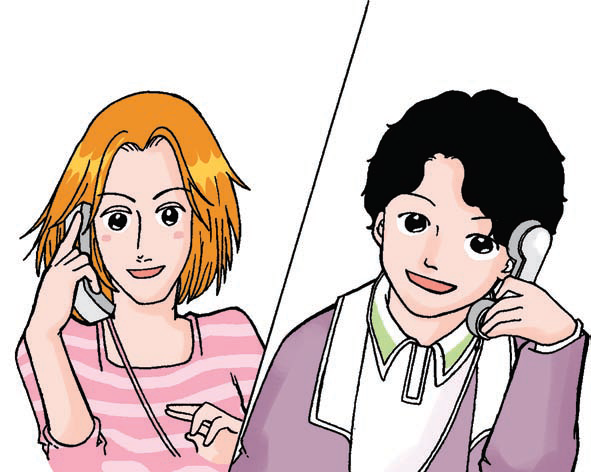 Duì  huà         dǎ diàn huà qǐng        bāng máng对话二：打电话请朋友帮忙 Calling AFriend for Help
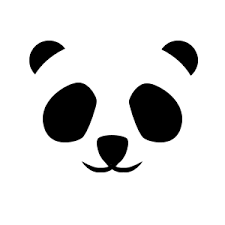 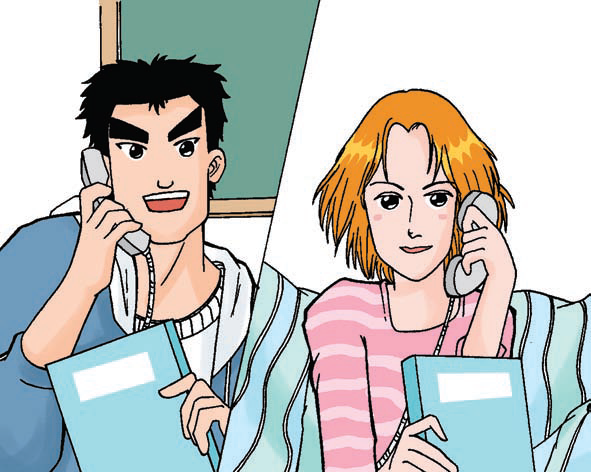 Dì           kè:      yuē shí jiān 第六课：约时间 Lesson Six: Making Appointments
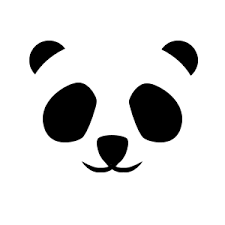 LEARNING OBJECTIVES:
In this lesson, you will learn to use Chinese to
Answer a phone call and initiate a phone conversation;
Set up an appointment with a teacher on the phone;
Ask for a favor;
Ask someone to return your call.
Dì           kè:      yuē shí jiān 第六课：约时间 Lesson Six: Making Appointments
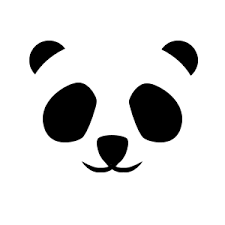 Forms & Accuracy:
 1. The Preposition 给 (gěi)
 2. The Modal Verb 要 (yào) (I)
 3. The Adverb 别 (bié)
 4. Time Expressions
 5. The Modal Verb 得 (děi)
 6. Directional Complements (I)
Dì                kè:           xué   zhōng wén 第七课：学中文 Lesson Seven: Studying Chinese
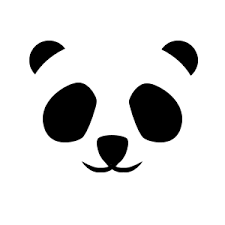 Duì  huà               Nǐ kǎoshì kǎo de zěnme yàng 对话一：你考试考得怎么样？How did you do on the exam?
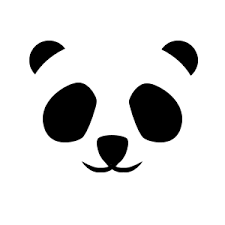 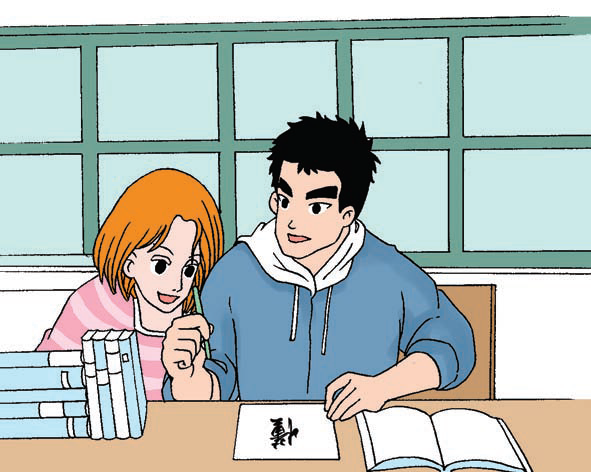 Duì  huà         Zhǔnbèi zhōngwén kè 对话二：准备中文课	Preparing for a Chinese Class
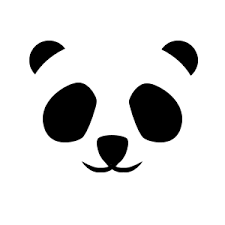 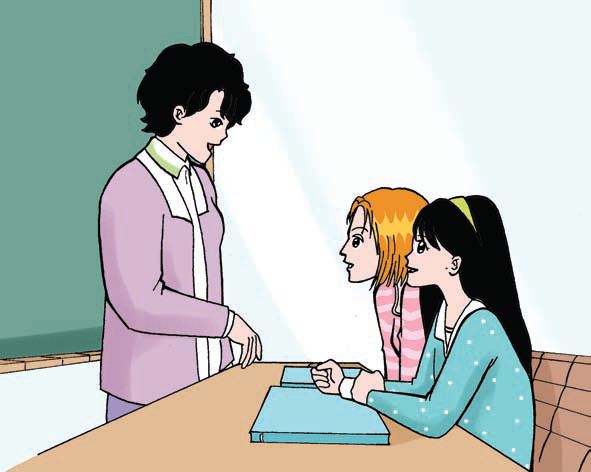 Dì           kè:       xué   zhōng wén 第七课：学中文 Lesson Seven: Studying Chinese
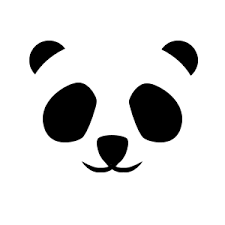 LEARNING OBJECTIVES:
In this lesson, you will learn to use Chinese to

Comment on one’s performance in an exam;
Comment on one’s character writing;
Talk about one’s experience in learning Chinese vocabulary and grammar;
Talk about one’s study habits;
Remark on typical scenes from one’s language class.
Dì           kè:       xué   zhōng wén 第七课：学中文 Lesson Seven: Studying Chinese
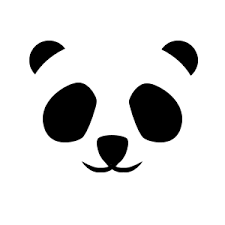 Forms & Accuracy:
 1. Descriptive Complements (I)
 2. The Adverbs 太 (tài) and 真 (zhēn)
 3. The Adverb 就 (jiù) (I)
 4. Double Objects
 5. Ordinal Numbers
 6. 有(一)点儿 (yǒu{yì}diǎnr)
 7. 怎么 (zěnme) in Questions
 8. The 的 (de) Structure (I)
 9. The Use of Nouns and Pronouns in Continuous Discourse
Dì                kè:           xué   xiào shēng huó 第八课：学校生活Lesson Eight: School Life
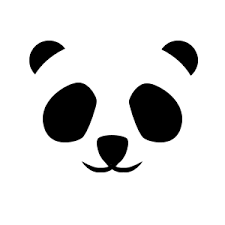 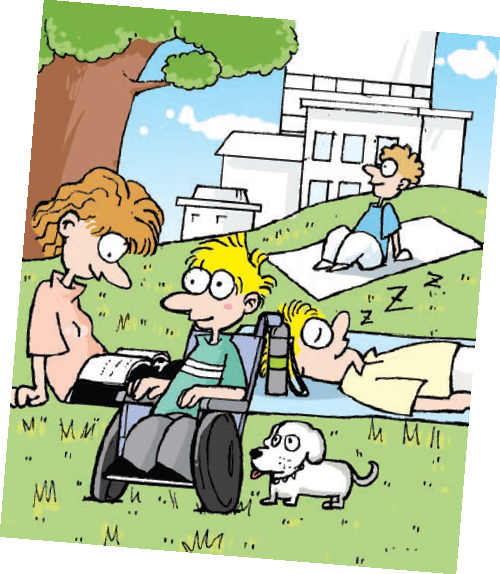 Yī    piān  rì    jì:         Yī gè diǎn xíng de shàngxué rì一篇日记：一个典型的学校日      A Diary:              A   Typical School Day
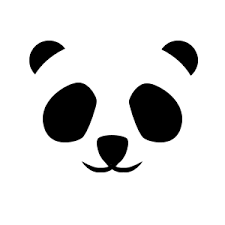 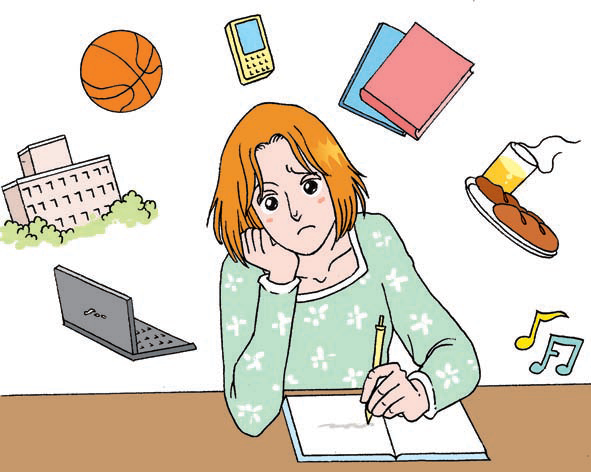 Yī    fēng xìn:     Tán xué zhōngwén
一封信：谈学中文A Letter:       Talking About Studying Chinese
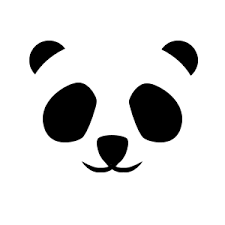 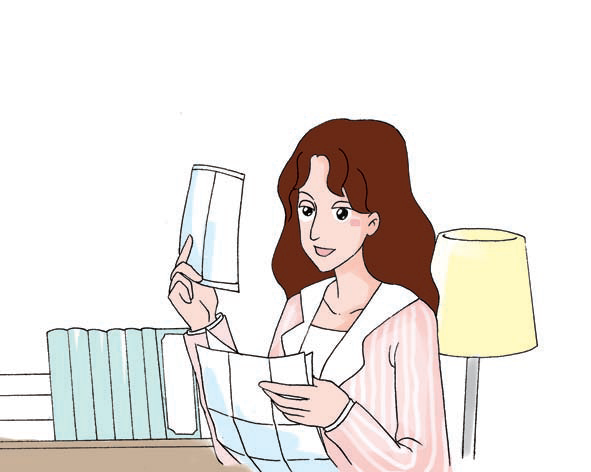 Dì                kè:           xué   xiào shēng huó 第八课：学校生活Lesson Eight: School Life
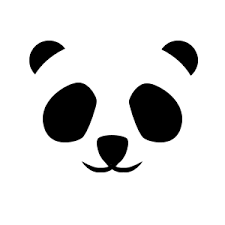 LEARNING OBJECTIVES:
In this lesson, you will learn to use Chinese to

Describe the routine of a student’s life on campus;
Write a simple diary entry;
Write a brief letter in the proper format;
Express your modesty in terms of your foreign language ability;
Invite friends to go on an outing.
Dì             kè:       xué   xiào shēng huó 第八课：学校生活Lesson Eight: School Life
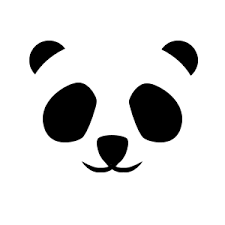 Forms & Accuracy:
 1. The Position of Time-When Expressions
 2. The Adverb 就 (jiù) (II)
 3. 一边…一边… (yìbiān...yìbiān...)
 4. Series of Verbs/Verb Phrases
 5. The Particle 了 (le) (II)
 6. The Particle 的 (de) (III)
 7. The Adverb 正在 (zhèngzài)
 8. 除了…以外, 还…(chúle...yǐwài, hái…)
 9. 能 (néng) and 会 (huì) (I) Compared
 10. The Adverb 就 (jiù) (III)
Dì            kè:     mǎi dōng xi 第九课：买东西 Lesson Nine: Shopping
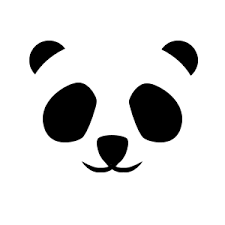 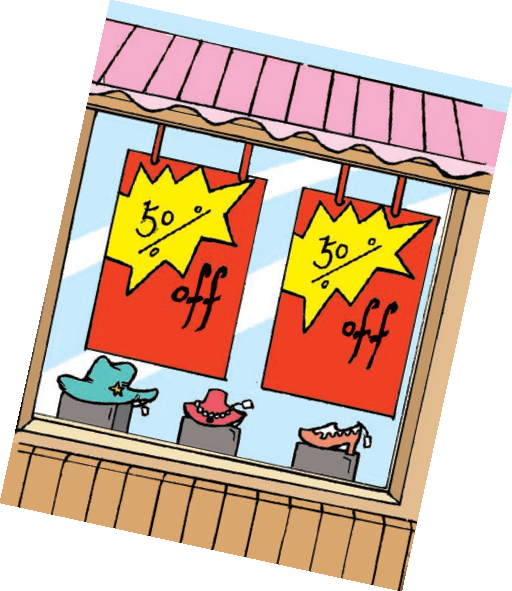 Duì  huà  yī           mǎi   yī   fú对话一：买衣服 Shopping for Clothes
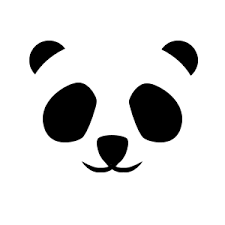 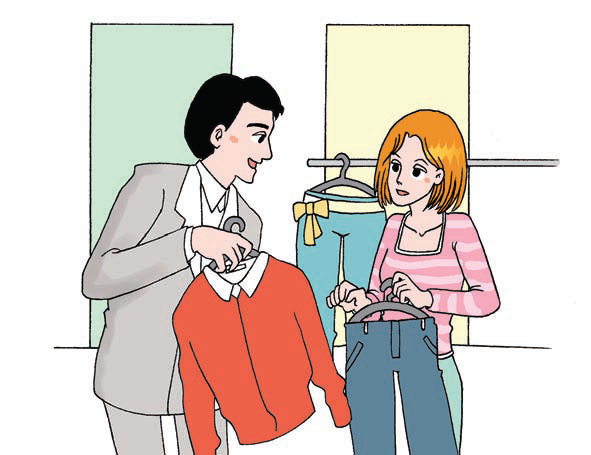 Duì  huà  èr         huàn xié zi对话二：换鞋子 Exchanging Shoes
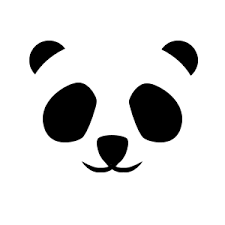 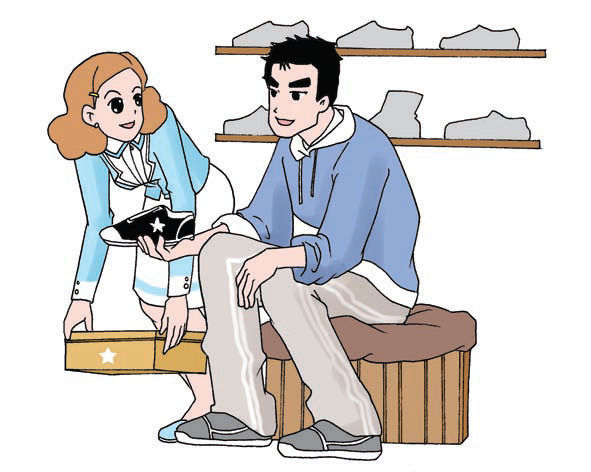 Dì            kè:     mǎi dōng xi 第九课：买东西 Lesson Nine: Shopping
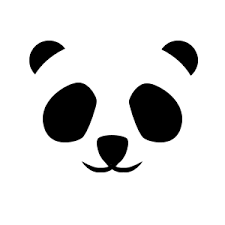 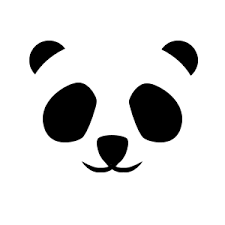 LEARNING OBJECTIVES:
In this lesson, you will learn to use Chinese to
 Speak about the color, size, and price of a purchase;
 Recognize Chinese currency;
 Pay bills in cash or with a credit card;
 Determine the proper change you should receive;
 Ask for a different size and/or color of merchandise;
Exchange merchandise.
Dì            kè:     mǎi dōng xi 第九课：买东西 Lesson Nine: Shopping
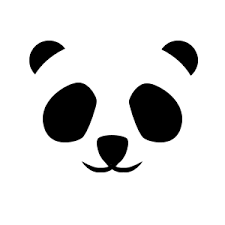 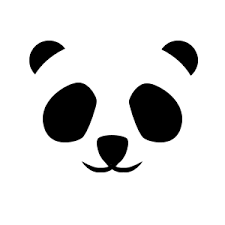 Forms & Accuracy:
 1. The Modal Verb 要 (yào) (II)
 2. Measure Words (II)
 3. The 的 (de) structure (II)
 4. 多 (duō) Used Interrogatively
 5. Amounts of Money
 6. 跟/和…(不)一样 (gēn/hé... {bù} yíyàng)
 7. 虽然…，可是/但是…(suīrán..., kěshì/dànshì...)
Dì            kè:      jiāo tōng 第十课：交通 Lesson Ten:  Transportation
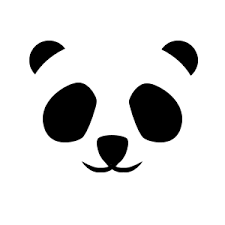 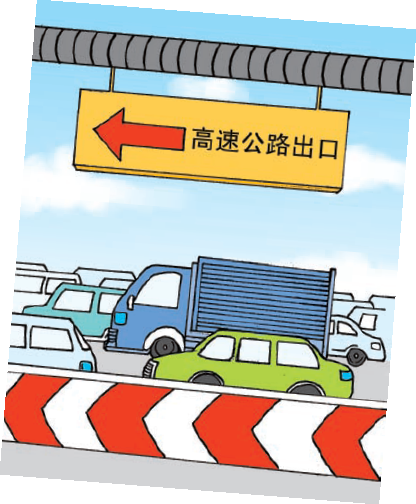 Duì  huà  yī         Huí jiā  guò hán jià 对话一：回家过寒假 Going Home for the Winter Vacation
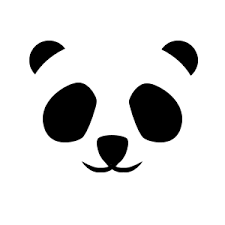 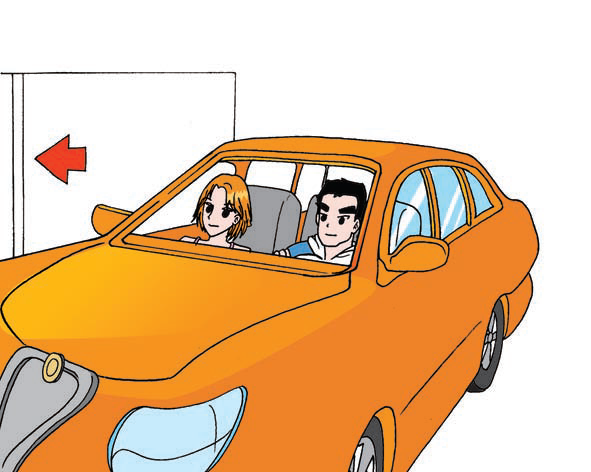 Duì  huà  èr         huàn xié zi一封电子邮件：谢谢别人开车送你Yī fēng diànzǐ yóujiàn:   Xièxiè biérén kāichē sòng nǐ
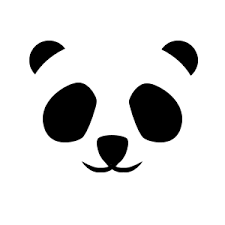 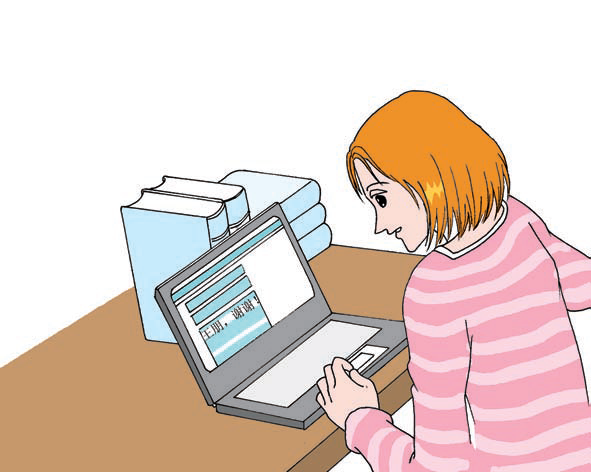 Dì            kè:      jiāo tōng 第十课：交通 Lesson Ten:  Transportation
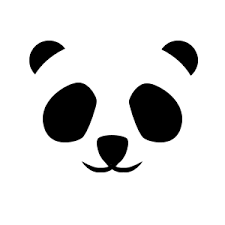 LEARNING OBJECTIVES:

In this lesson, you will learn to use Chinese to
Comment about several means of transportation;
Explain how to travel from one station to another;
Describe a traffic route;
Express your gratitude after receiving a personal favor;
Offer New Year’s wishes.
Dì            kè:      jiāo tōng 第十课：交通 Lesson Ten:  Transportation
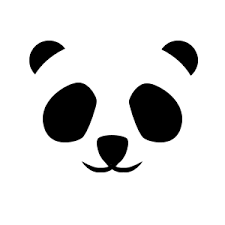 Forms & Accuracy:
 1. Topic-Comment Sentences
 2. 或者 (huòzhě) and 还是 (háishi)
 3. 先 (xiān)…再 (zài)…
 4. 还是 (háishi)…(吧) (ba)
 5. 每 (měi)…都 (dōu)
 6. 要 (yào)…了 (le)
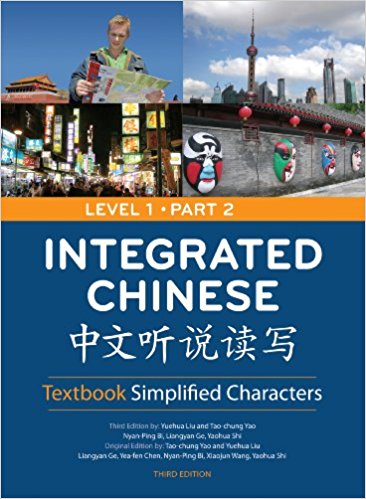 Integrated Chinese
Level One 	Part 2
Dì                kè:       Tán Tiān Qì 第十一课：谈天气 Lesson Eleven:  Talking about the Weather
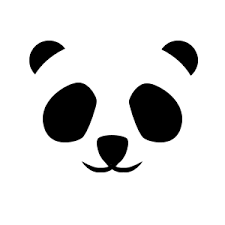 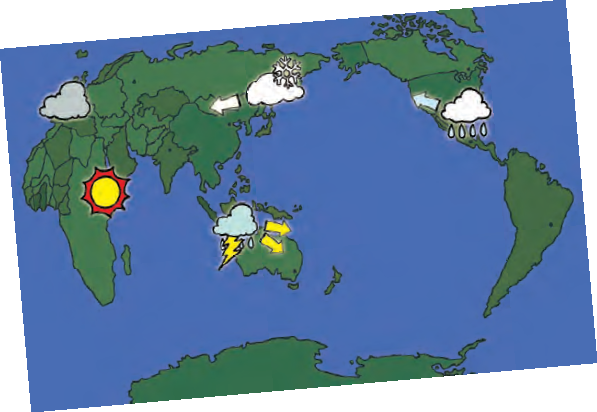 Duì  huà  yī                    Míngtiān    de       tiānqì      huì   gèng hǎo 对话一：明天的天气会更好 				    Tomorrow’s Weather Will Be Even Better
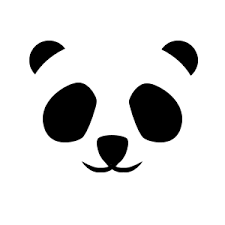 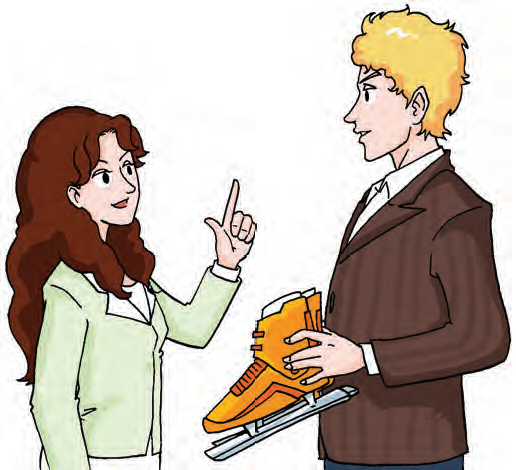 Duì  huà  èr          Zhè biān de   tiānqì    hěn zāogāo对话二：这边的天气很糟糕		  The Weather Here Is Awful
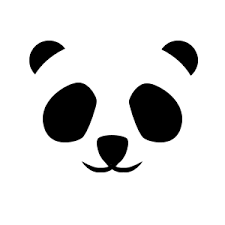 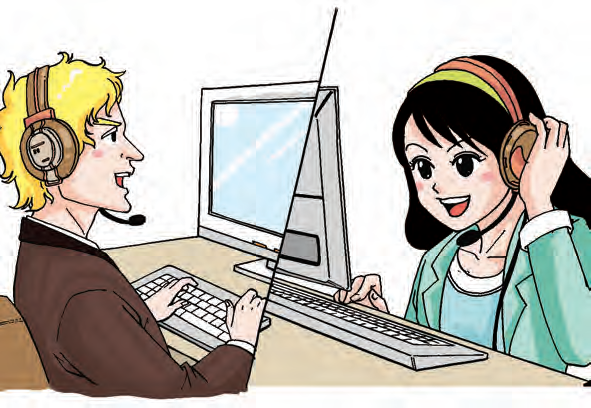 Dì                kè:       Tán Tiān Qì 第十一课：谈天气 Lesson Eleven:  Talking about the Weather
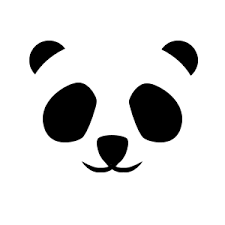 LEARNING OBJECTIVES:

In this lesson, you will learn to use Chinese to
Employ basic terms for weather patterns and phenomena;
Describe simple weather changes;
Compare the weather of two places;
Talk about what you may do in nice or bad weather;
Present a simple weather forecast.
Dì                kè:       Tán Tiān Qì 第十一课：谈天气 Lesson Eleven:  Talking about the Weather
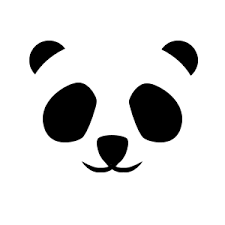 Forms & Accuracy:
Comparative Sentences with 比 (bǐ) (I) 
The Particle 了 (le) (III) 
The Modal Verb 会 (huì, will) (II) 
Adj+(一)点儿({yì}diǎnr) 
TheAdverb又(yòu,again) 
Adj/ V + 是 (shì) + Adj / V, + 可是/但是... (kěshì/dànshì...)
Dì                kè:       Chī Fàn 第十二课：吃饭 Lesson Twelve:  Dining
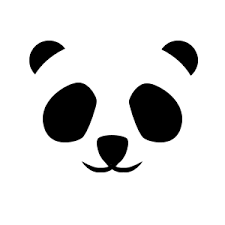 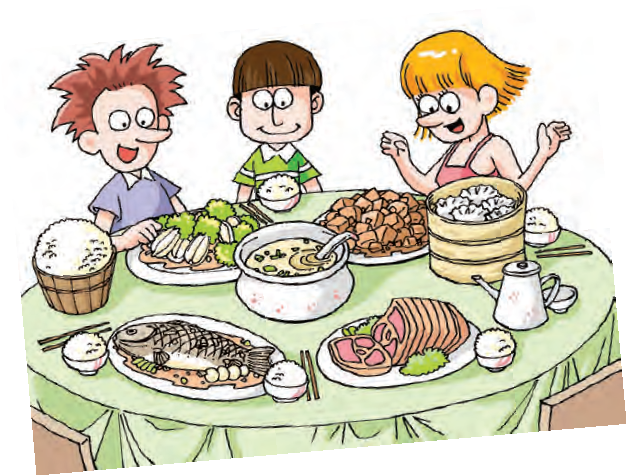 Duì  huà  yī                 Zài  wài   miàn  chī    fàn 对话一：在外面吃饭 	Dining Out
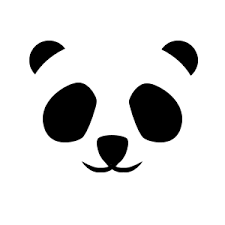 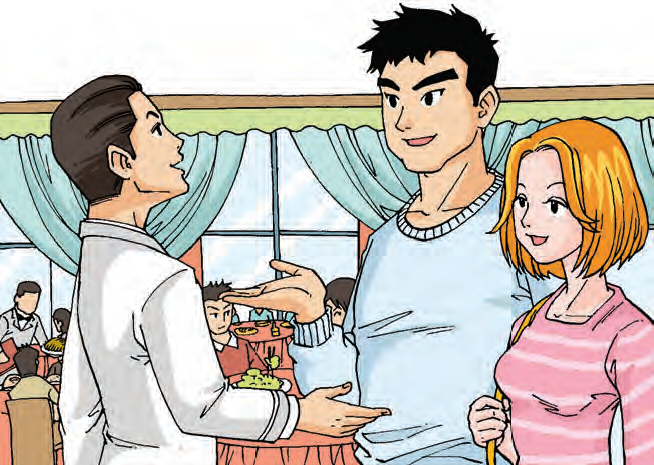 Duì  huà  èr          Zhè biān de   tiānqì    hěn zāogāo对话二：在学校餐厅吃饭    Eating in A Cafeteria
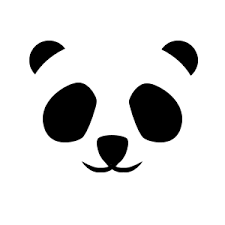 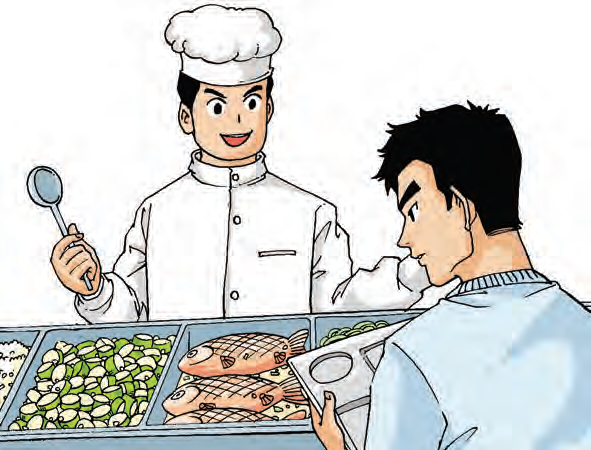 Dì                kè:       Chī Fàn 第十二课：吃饭 Lesson Twelve:  Dining
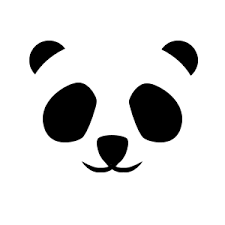 LEARNING OBJECTIVES:
In this lesson, you will learn to use Chinese to
Ask if there are seats available in a restaurant;
Order Chinese dishes;
Tell the waiter your dietary preferences and restrictions;
Ask the restaurant to recommend dishes;
Rush your order;
Pay for your meal;
Get the correct change after your payment.
Dì                kè:       Chī Fàn 第十二课：吃饭 Lesson Twelve:  Dining
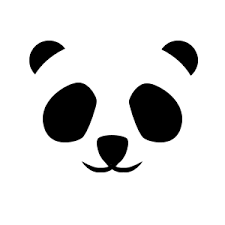 Forms & Accuracy:
一...也/都...不/没... (yì...yě/dōu...bù/méi) 
Adverb 多/少 (duō/shǎo) + V 
刚 (gāng) vs 刚才 (gāngcái) 
Resultative Complements(I) 
好 (hǎo) as a Resultative Complement 
Reduplication of Adjectives 
TheVerb来(lái)
Dì                kè:       Wèn lù 第十三课：问路 Lesson Thirteen:  Asking Directions
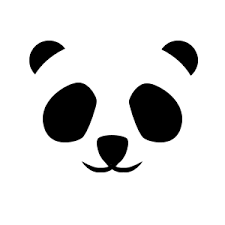 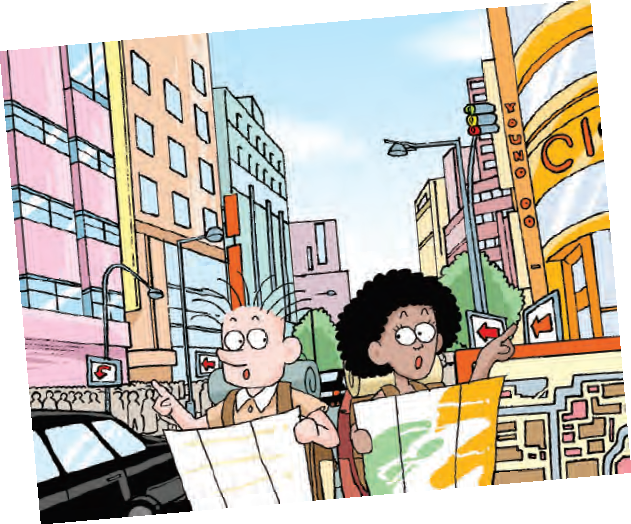 Duì  huà  yī           Nǐ  yào   qù   nǎ   lǐ 对话一：你要去哪里？Where Are You Off To?
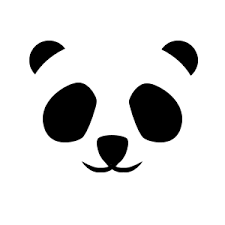 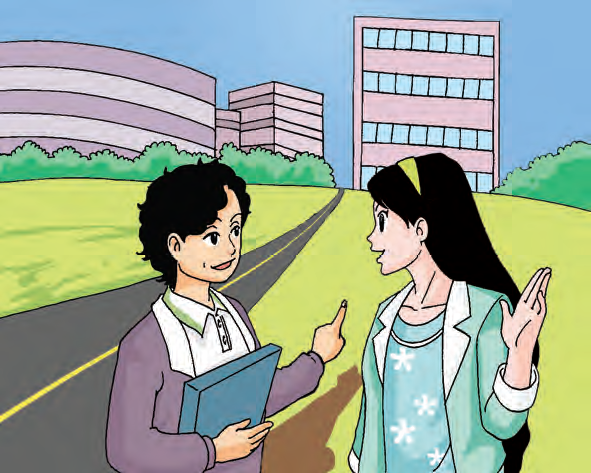 Duì  huà  èr             Qù Zhōng Guó Chéng对话二：去中国城   Going to China Town
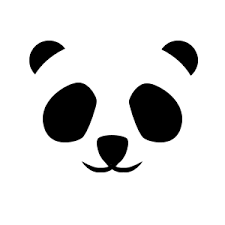 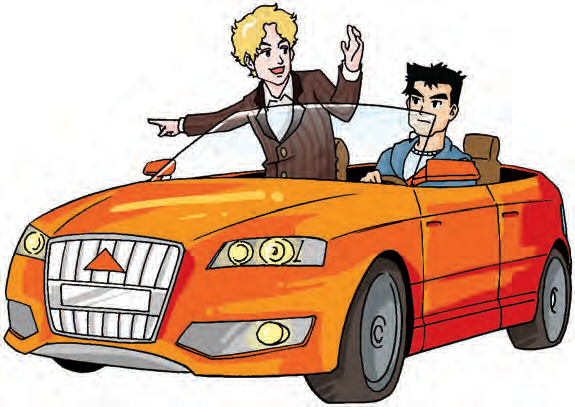 Dì                kè:       Wèn lù 第十三课：问路 Lesson Thirteen:  Asking Directions
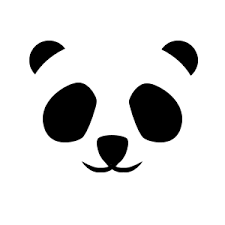 LEARNING OBJECTIVES:
In this lesson, you will learn to use Chinese to
Ask for and give directions;
Identify locations by using landmarks as references;
Describe whether two places are close to or far away from one another;
State where you are heading and the purpose of going there.
Dì                kè:       Wèn lù 第十三课：问路 Lesson Thirteen:  Asking Directions
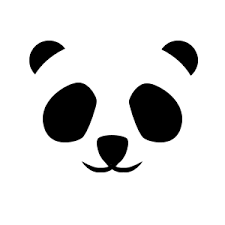 Forms & Accuracy:
Direction and Location Words 
Comparative Sentences with没(有)(méi{yǒu}) 
那 (nàme) Indicating Degree 
到 (dào) + Place + 去 (qù) + Action 
The Dynamic Particle 过 (guo) 
Reduplication of Verbs 
Resultative Complements(II) 么 
一…就 (yì…jiù..., as soon as... Then...)
Dì                   kè:                     pài duì 第十四课：生日派对 Lesson Fourteen: Birthday Party
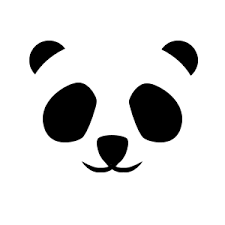 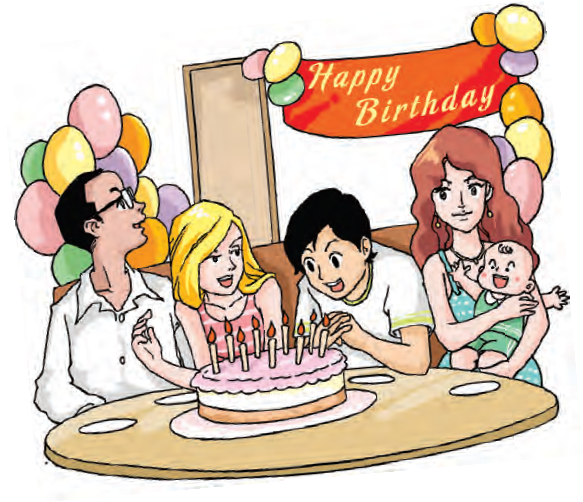 Duì  huà yī             Wǒmen qù shēngrì    pàiduì ba 对话一：我们去生日派对吧！ Let’s Go to a Party!
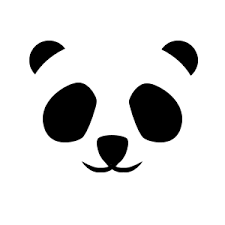 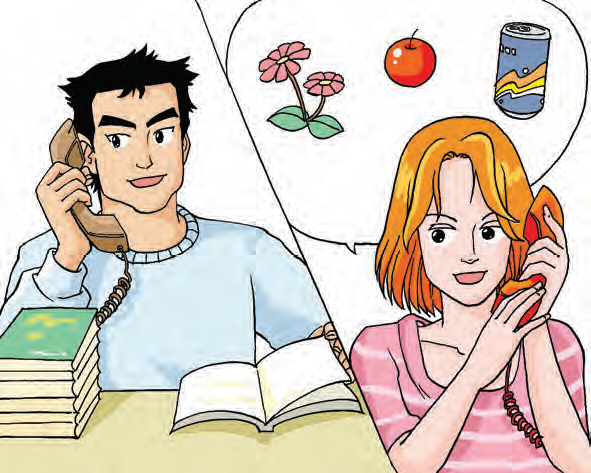 Duì  huà èr            Cānjiā s  hēngrì   pàiduì 对话二：参加生日派对 Attending A Birthday Party
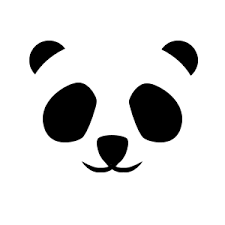 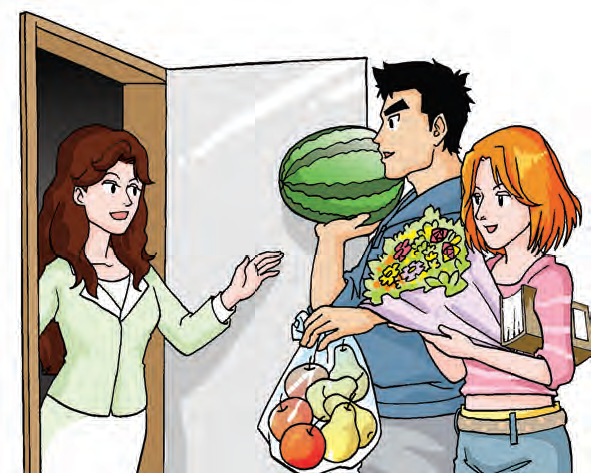 第十四课 学习目标 (Lesson 14 Learning objectives)
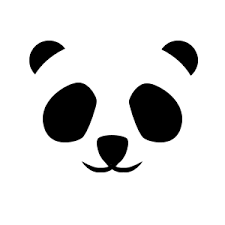 In this lesson, you will learn to use Chinese to

Ask a friend to go to a party with you;
Suggest things to take to a get-together;
Offer someone a ride and arrange a time and place to meet;
Thank people for their gifts;
Describe a duration of time;
Talk about the year of your birth and your Chinese zodiac sign;
Give a simple description of someone’s facial features.
第十四课 学习目标 (Lesson 14 Learning objectives)
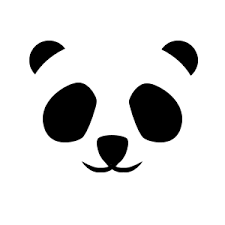 Forms & Accuracy:
呢 (ne) Indicating an Action in Progress 
Verbal Phrases and Subject-Predicate Phrases Used as Attributives 
Time Duration 
Sentences with是...的(shì...de) 
还 (hái, still) 
又...又... (yòu...yòu..., both...and...)